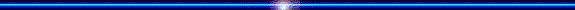 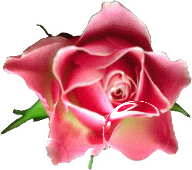 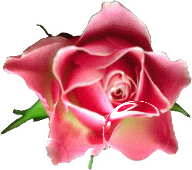 Nhiệt liệt chào mừng
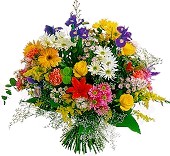 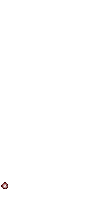 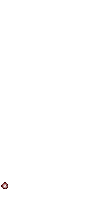 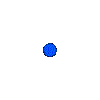 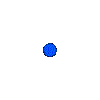 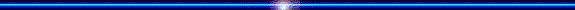 Các thầy cô giáo về thăm lớp dự giờ
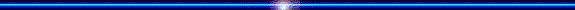 MÔN TIẾNG VIỆT – LỚP 1
Bài 23 :VẬN ĐỘNG VÀ NGHỈ NGƠI 
Giáo viên : Phạm Thị Thu Hà
Trường Tiểu học Đoàn Lập
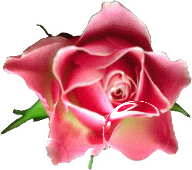 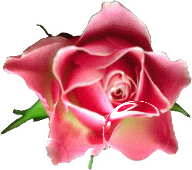 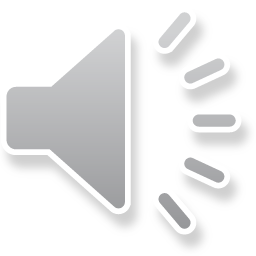 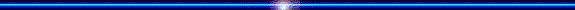 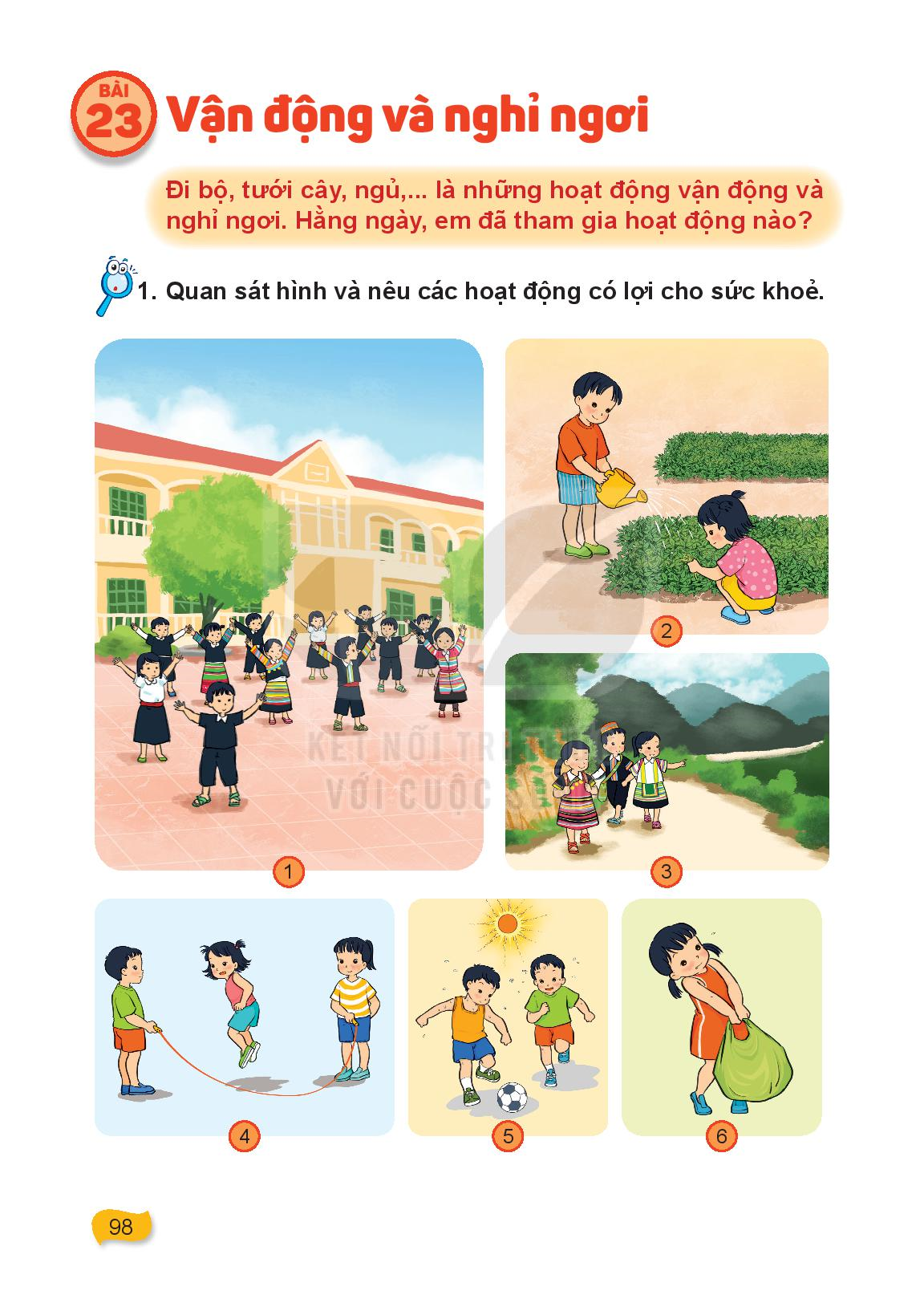 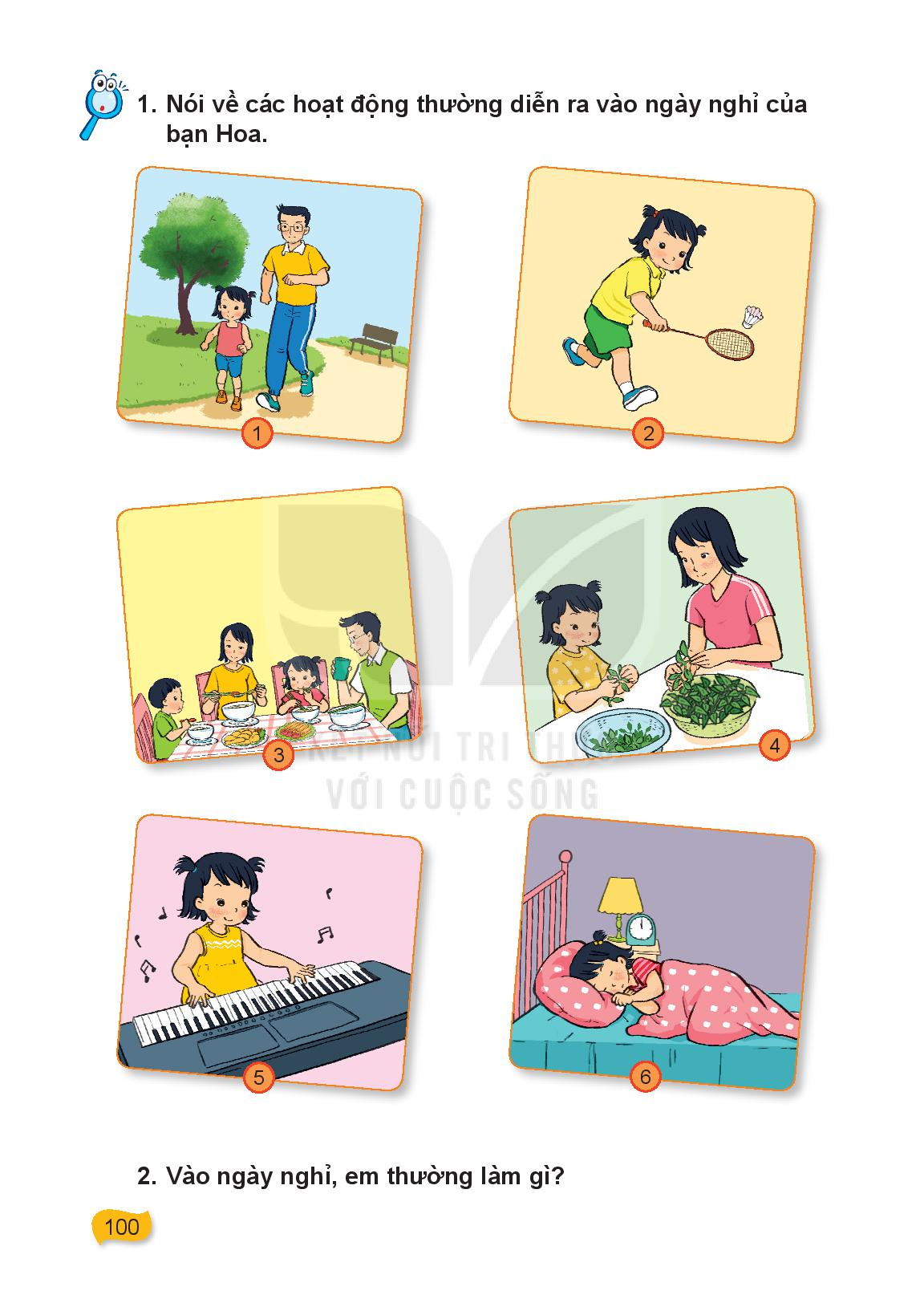 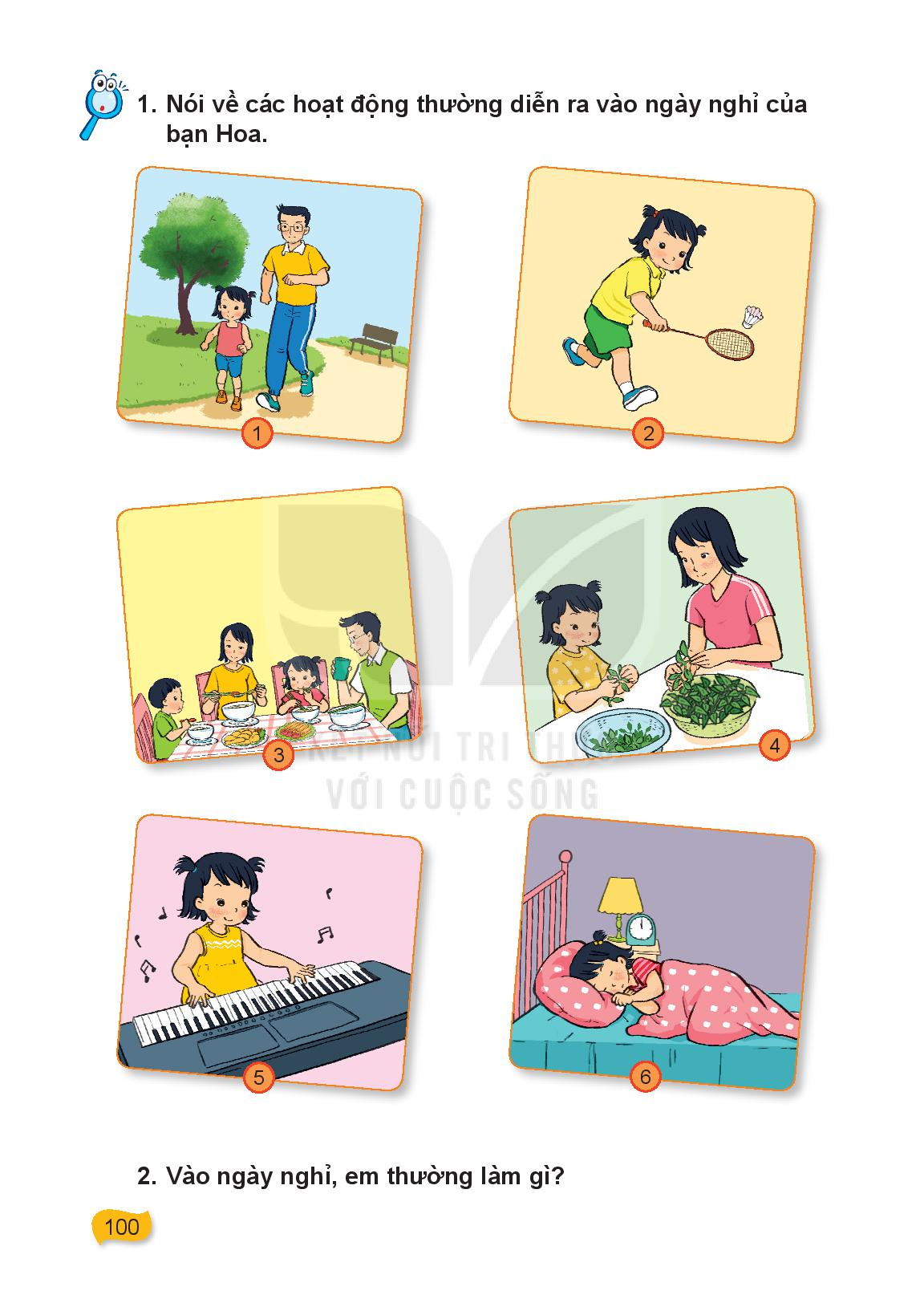 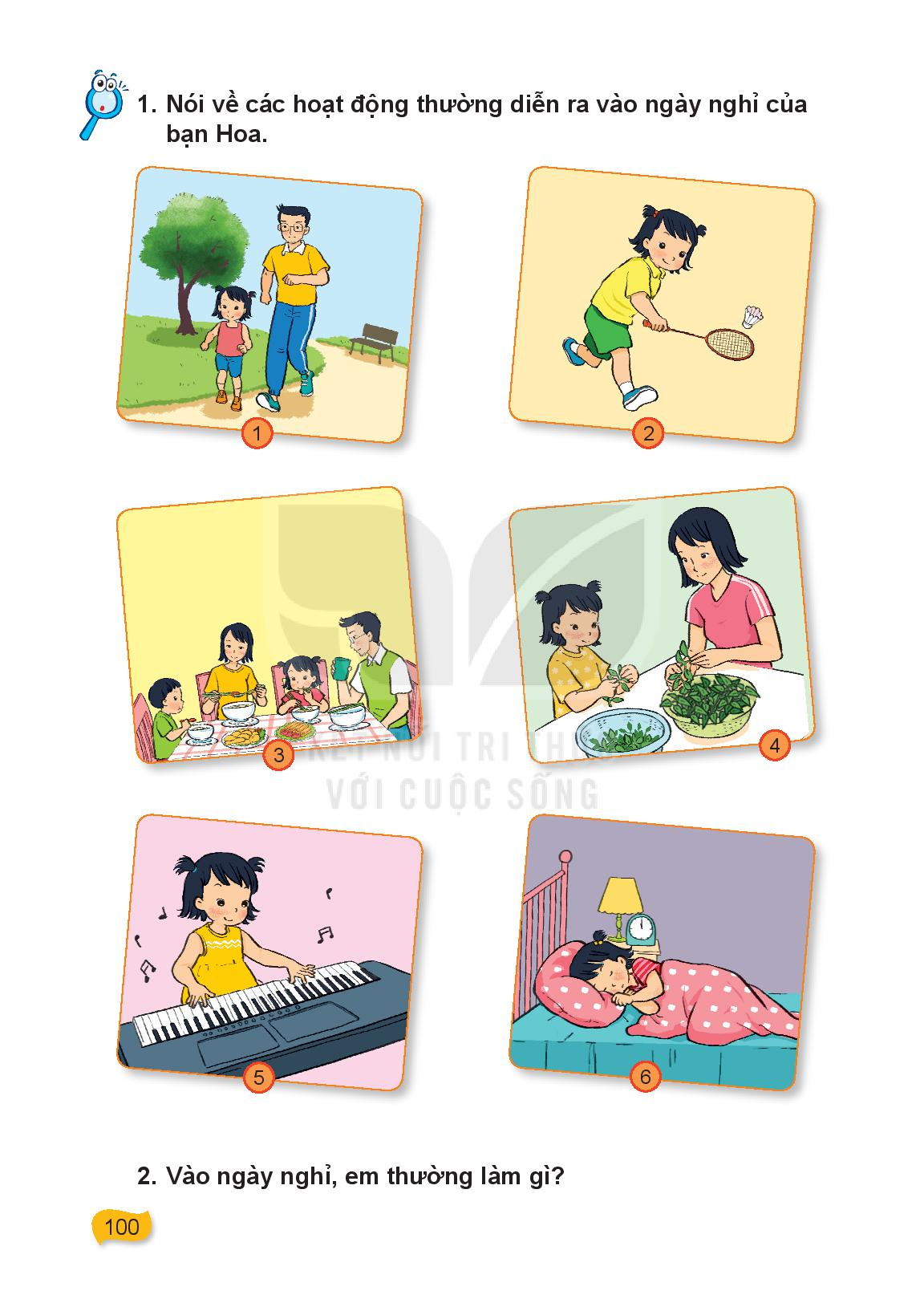 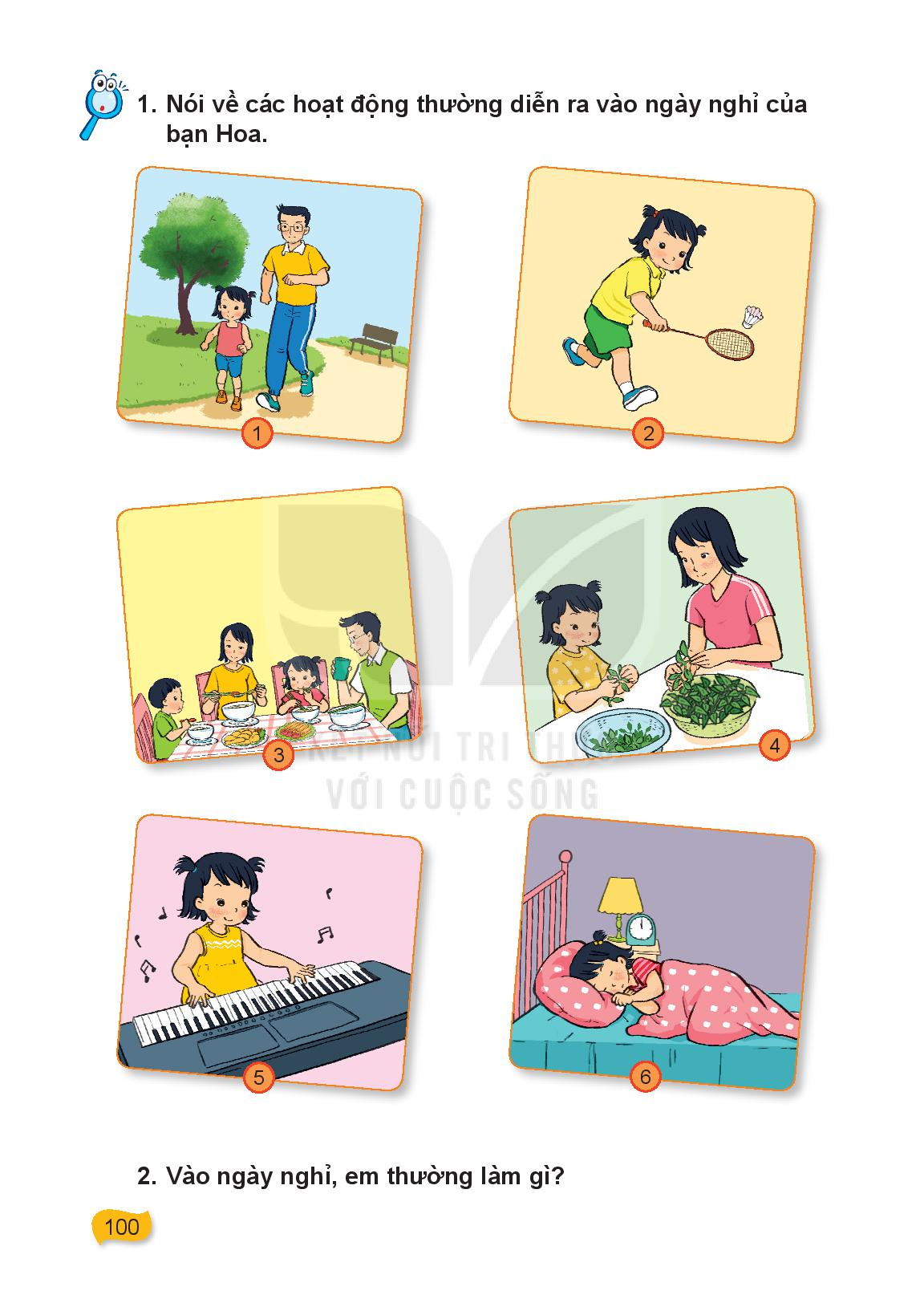 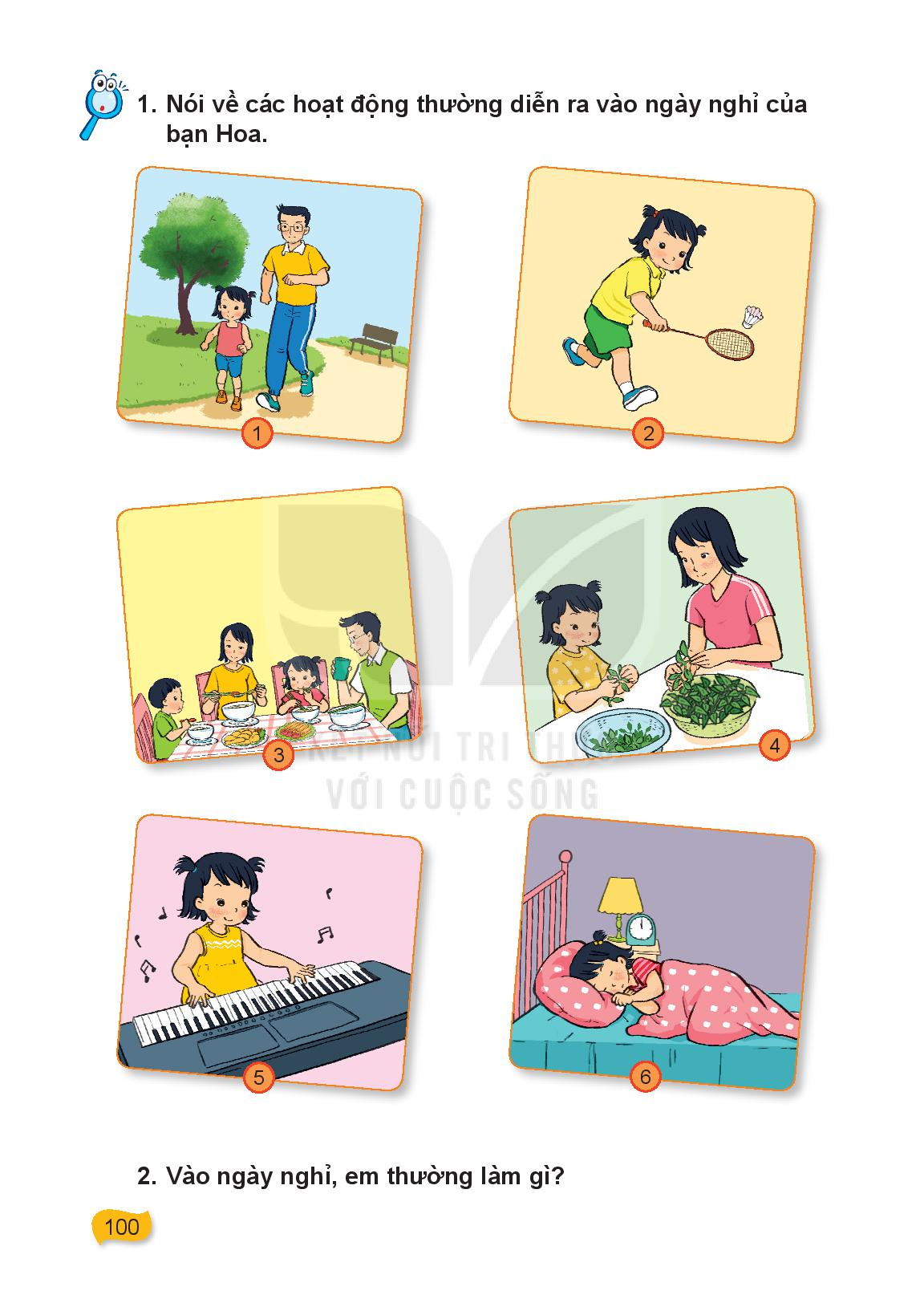 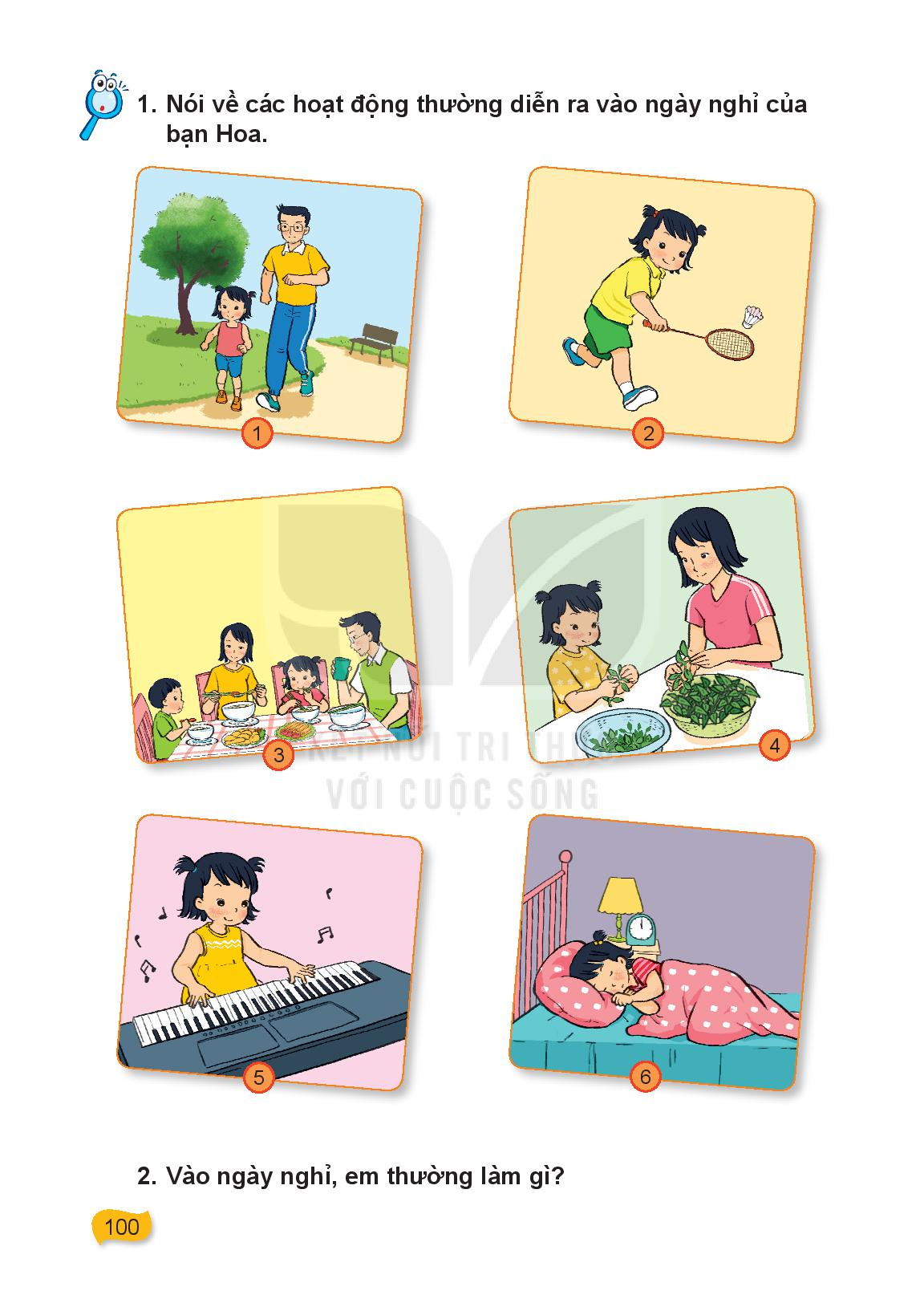 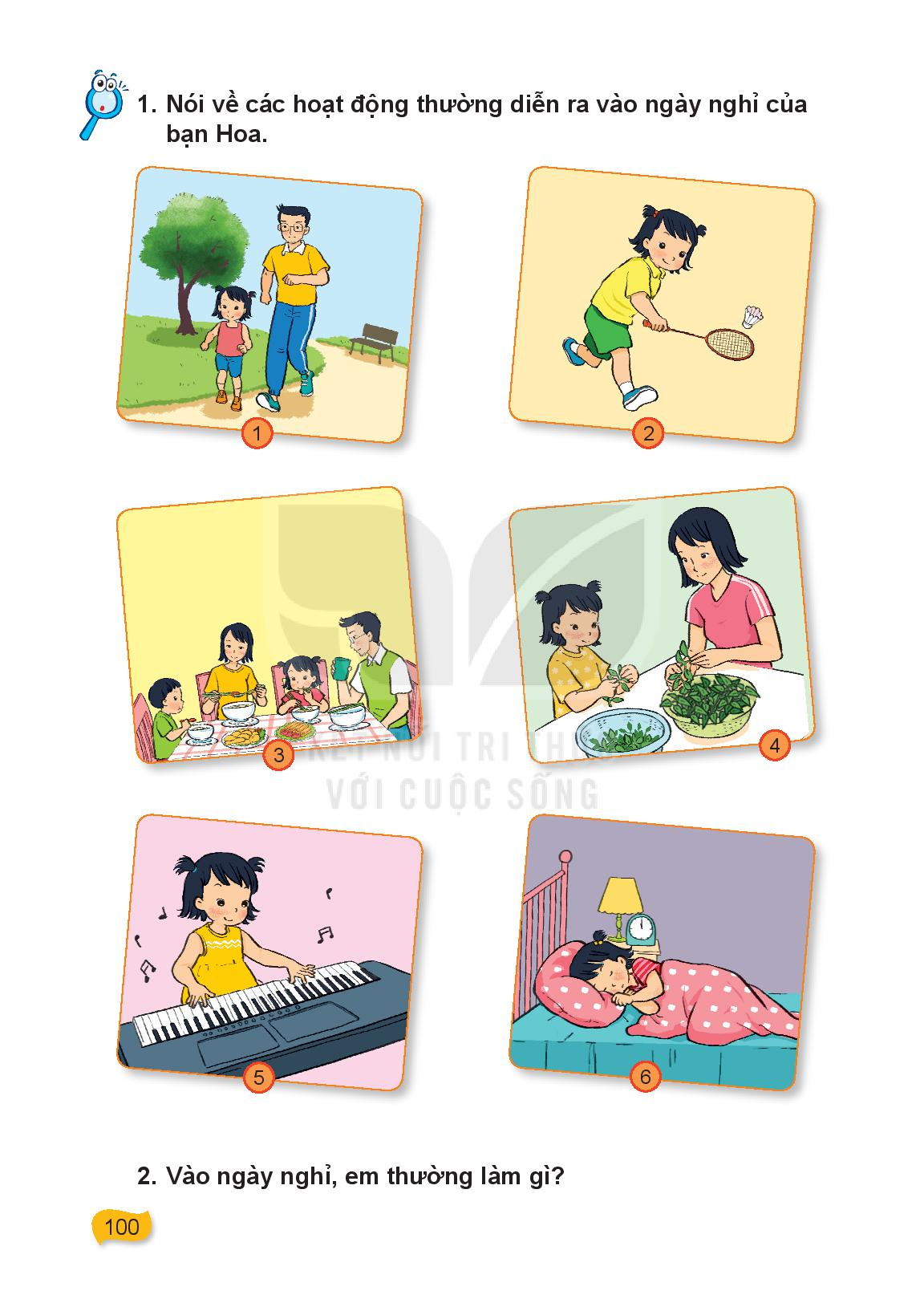 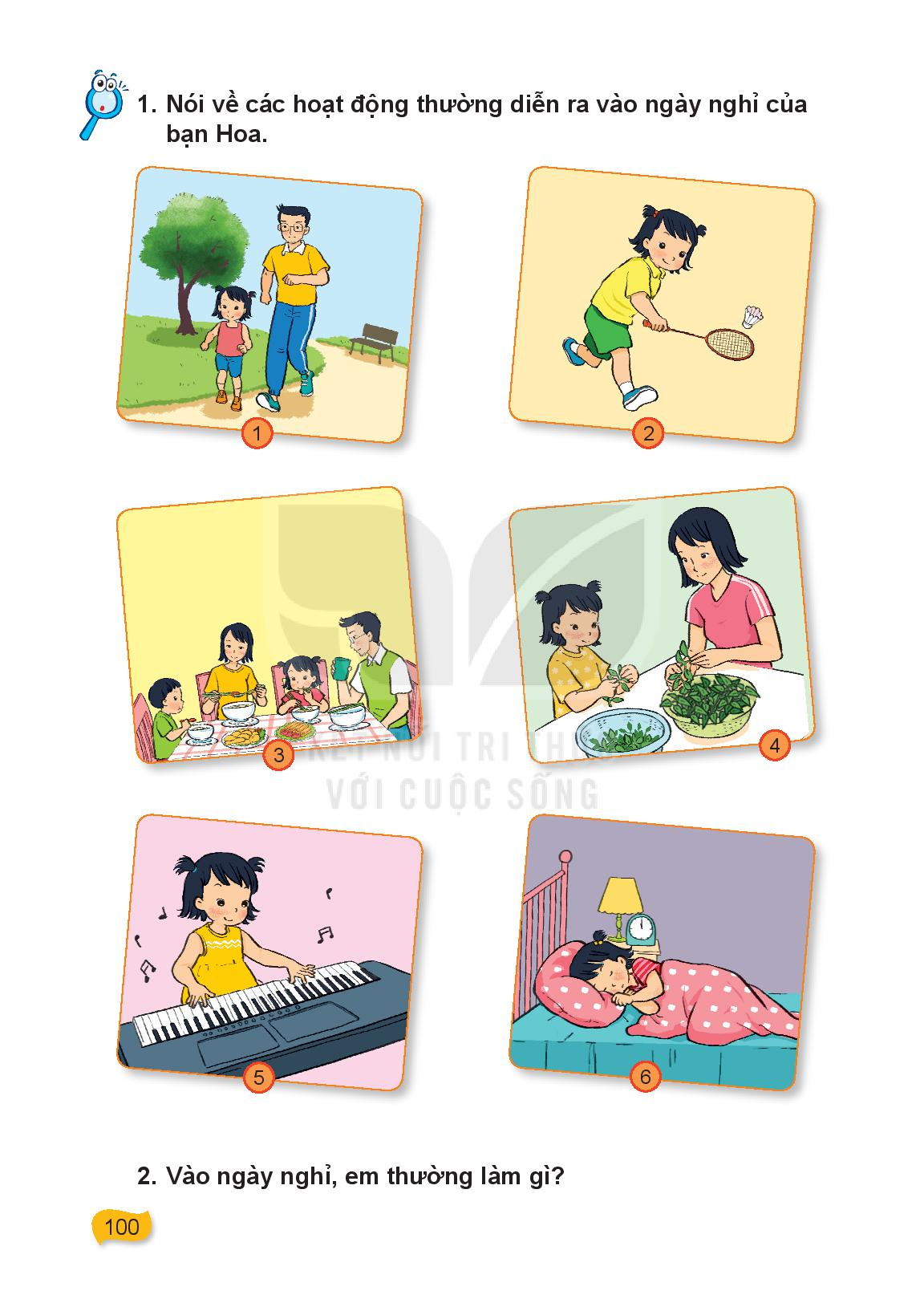 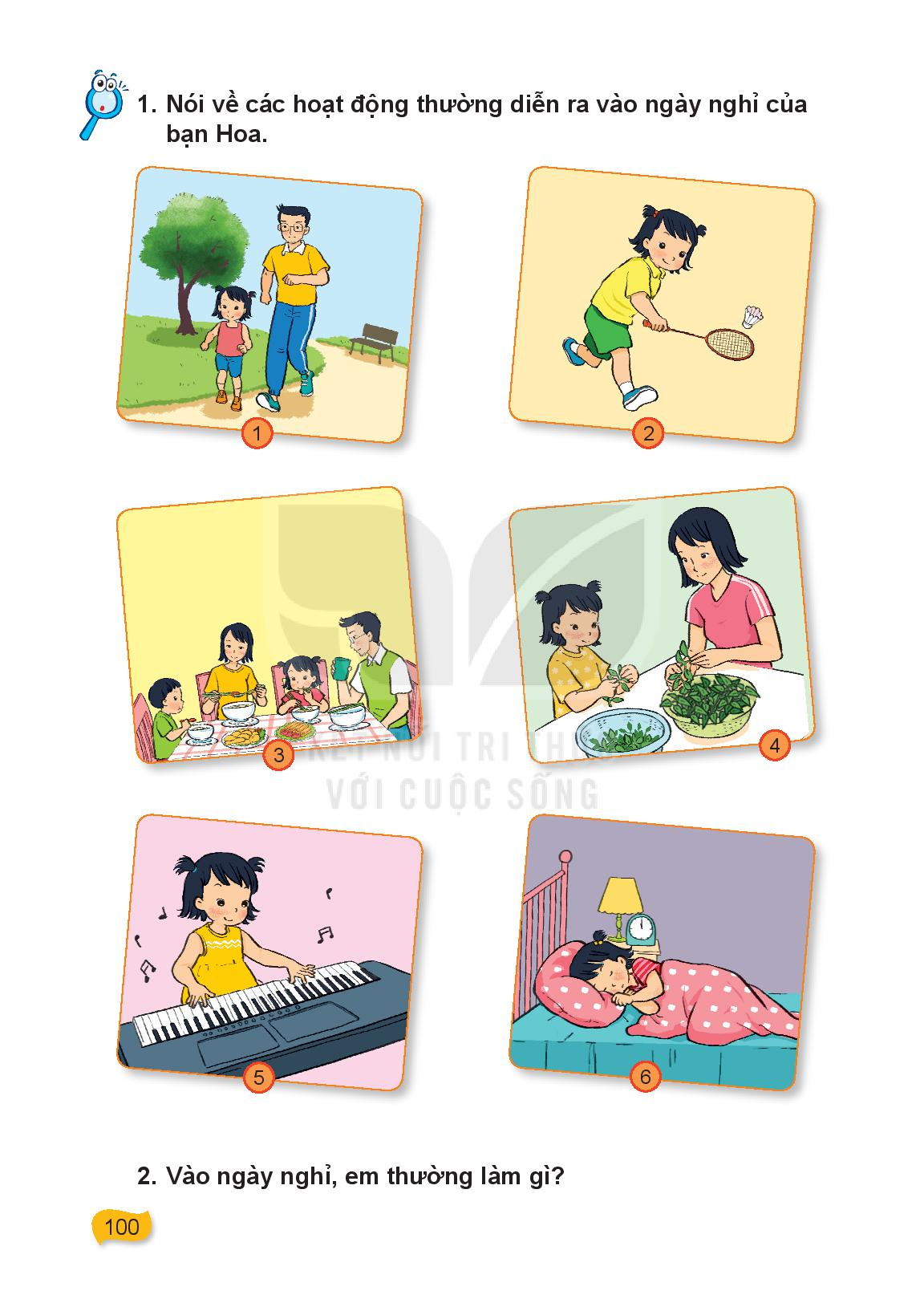 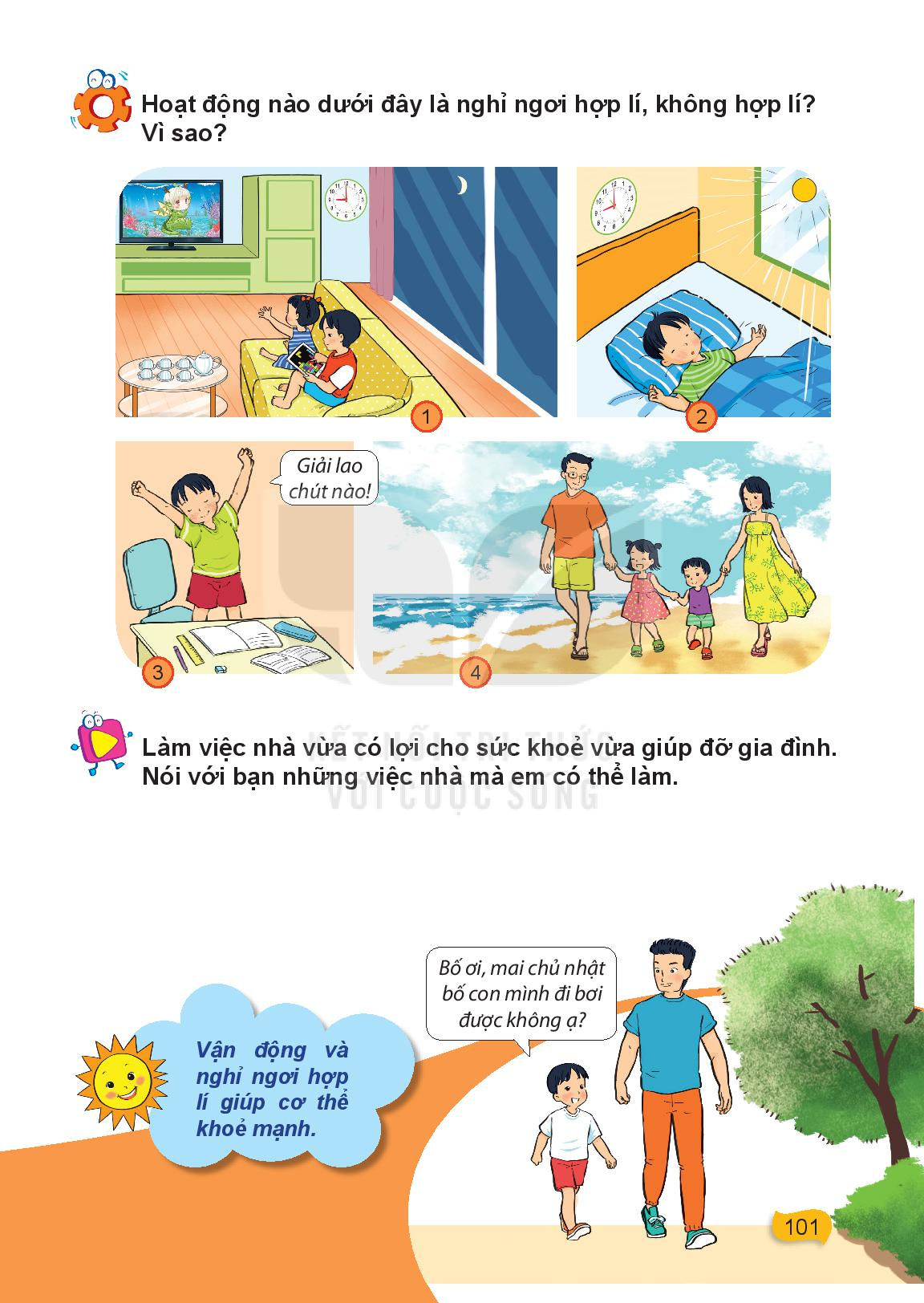 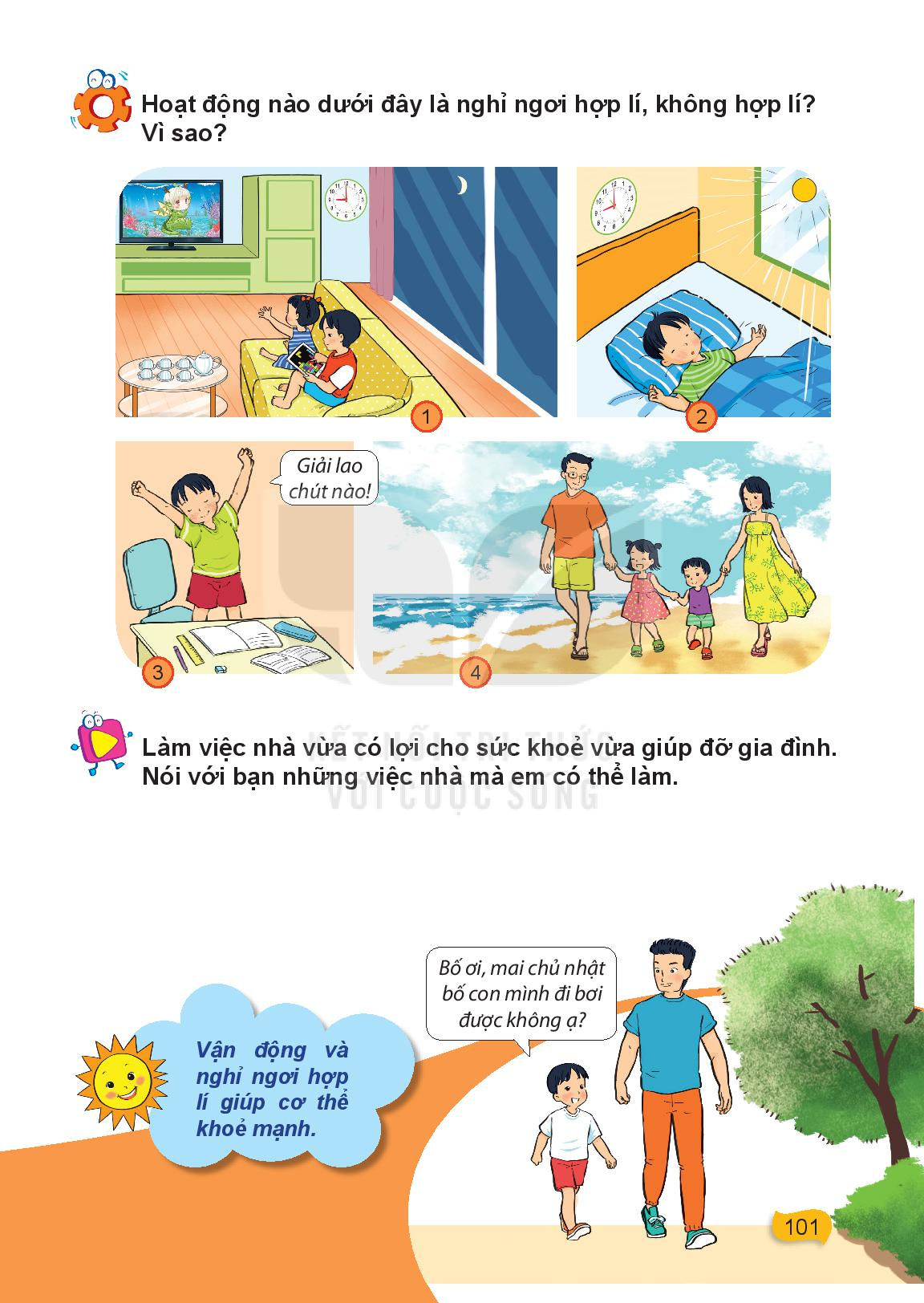 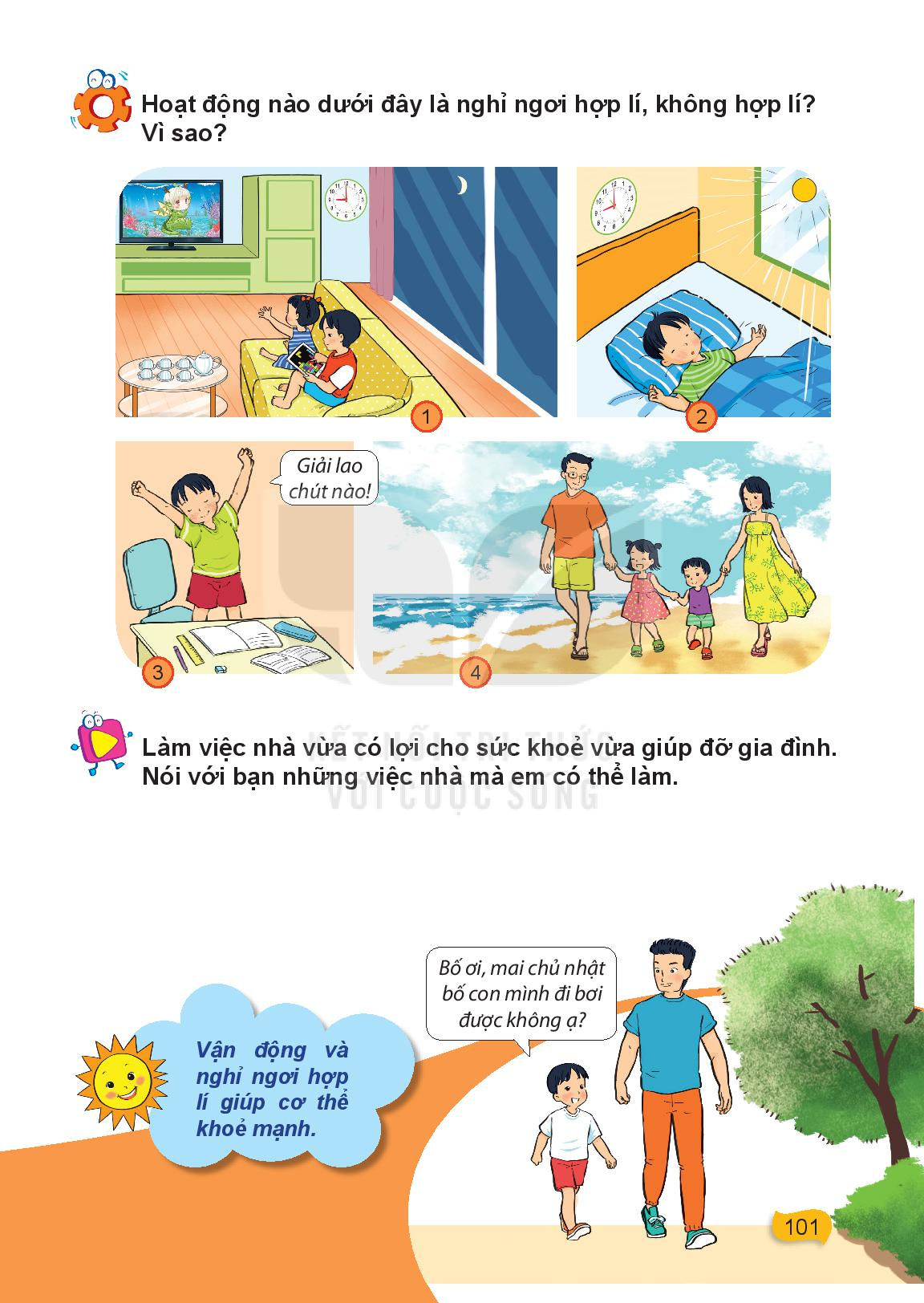 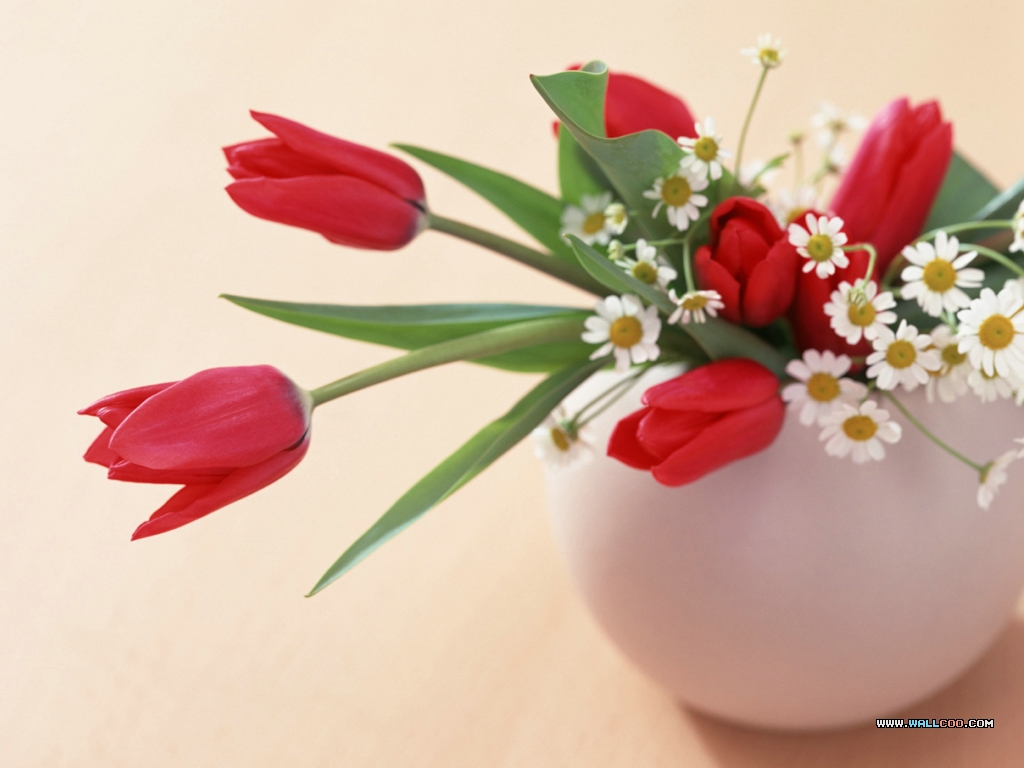 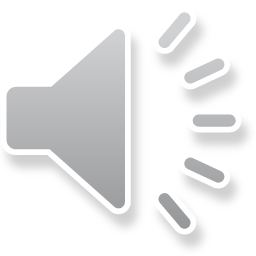 CHÚC CÁC THẦY CÔ MẠNH KHỎE, 
CHÚC EM LUÔN CHĂM NGOAN  HỌC GIỎI !